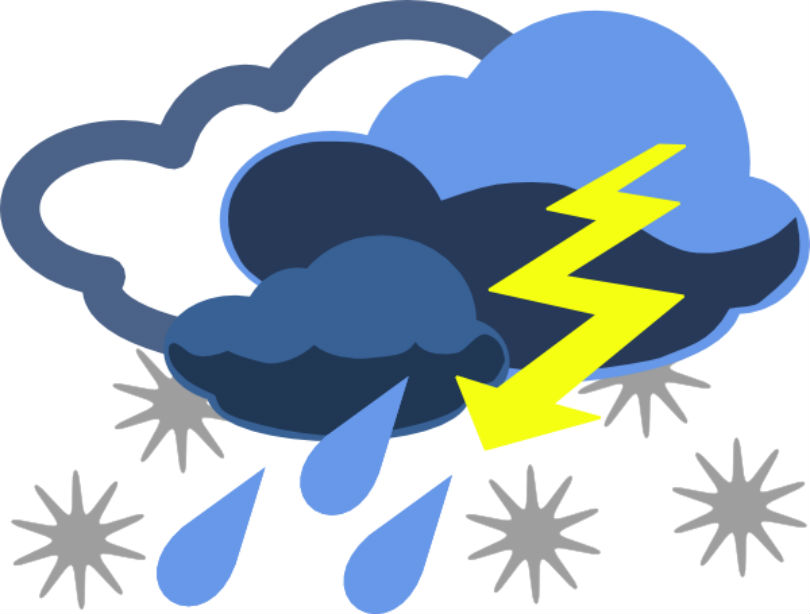 Weather and Climate
By: Sasha Ricardo and Krystal Ramirez.
This Photo by Unknown author is licensed under CC BY-SA.
This Photo by Unknown author is licensed under CC BY-NC-ND.
This Photo by Unknown author is licensed under CC BY-NC-ND.
This Photo by Unknown author is licensed under CC BY-NC-ND.
This Photo by Unknown author is licensed under CC BY-SA.
This Photo by Unknown author is licensed under CC BY-ND.
This Photo by Unknown author is licensed under CC BY-ND.
This Photo by Unknown author is licensed under CC BY-SA.
Tropical Climate Zone
Lush and green
Very warm between 80 and 90 degrees
Near the Equator
No winter
Tropical plants
Never cold
Plants grow in wet and dry areas
This Photo by Unknown author is licensed under CC BY-SA.
Temperate Climate Zone
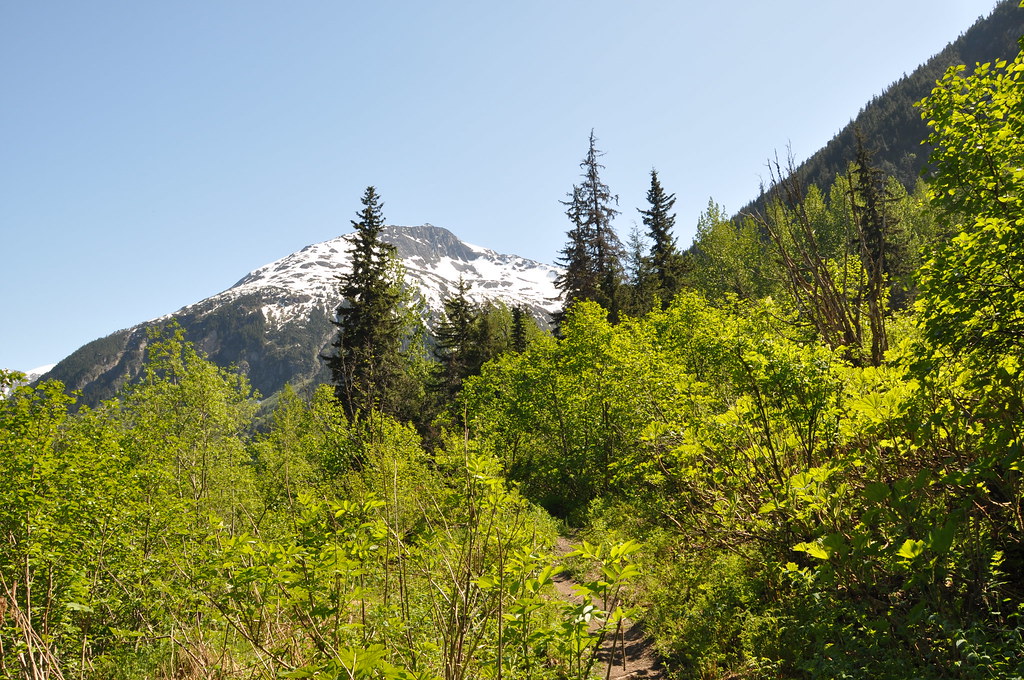 All green
Pacific Northwest is cool and wet.
Winters are cool and raining
Summers are cool but often foggy.
Have cumulus clouds
It's not too cold and its not to hot.
This Photo by Unknown author is licensed under CC BY-NC-ND.
This Photo by Unknown author is licensed under CC BY-SA-NC.
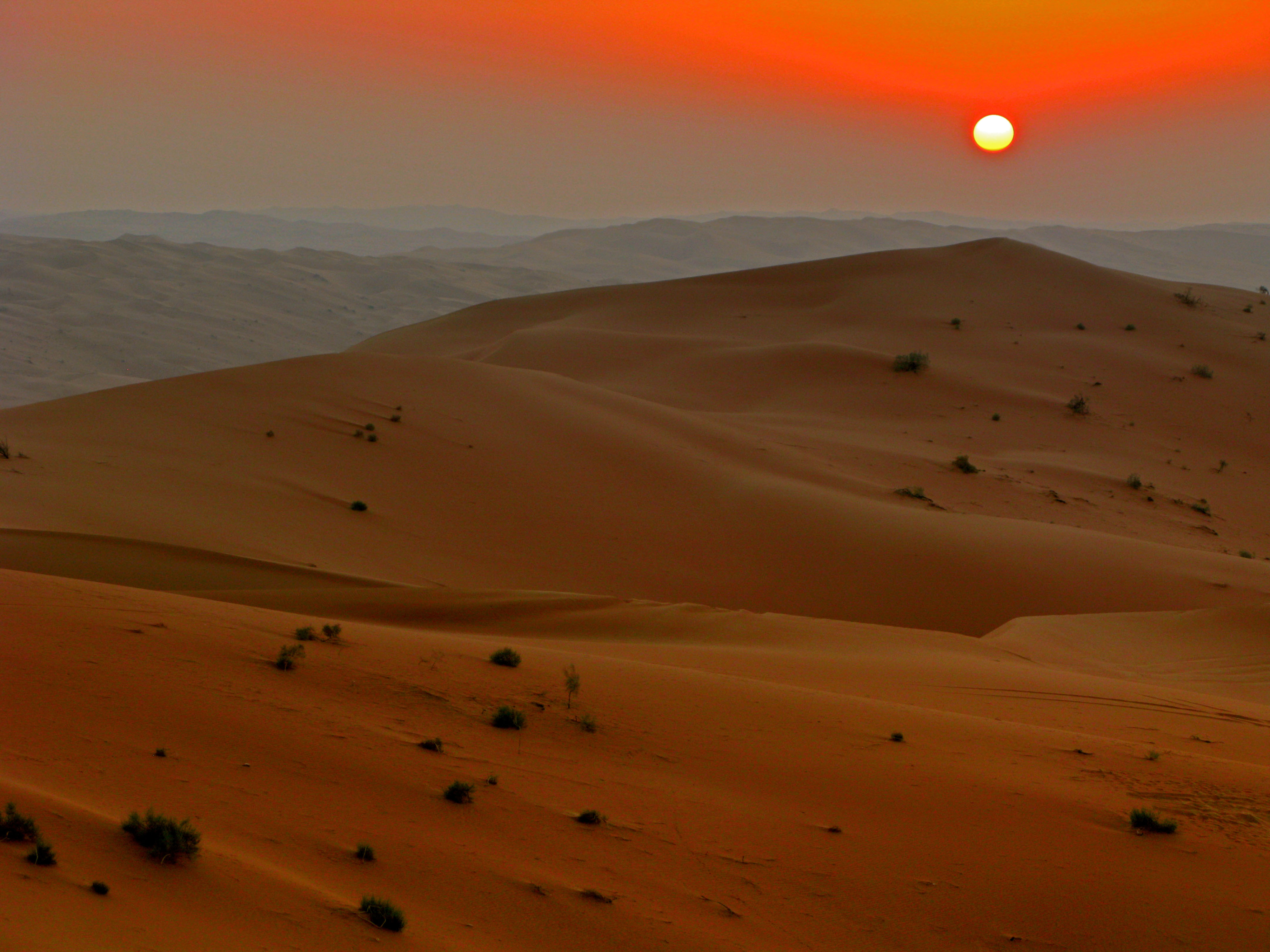 Desert Climate Zone
Deserts are extremely hot during the day and cold at night. In fact the ground gets so hot it heats the air. Many deserts are sandy and barren. Not a lot of plants grow there. In the winter deserts gets very little rain.
This Photo by Unknown author is licensed under CC BY-SA.
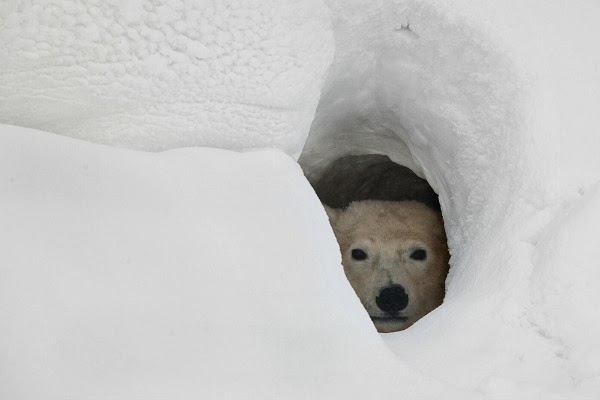 Polar Climate
Polar climate has a lot of snow but not a lot of rain. Some animals have blubber to help them keep warm. Some animals have black skin under there fur to soak up the sun. Summers and winters are always cold.
This Photo by Unknown author is licensed under CC BY.
This Photo by Unknown athor is licensed under CC BY-SA.
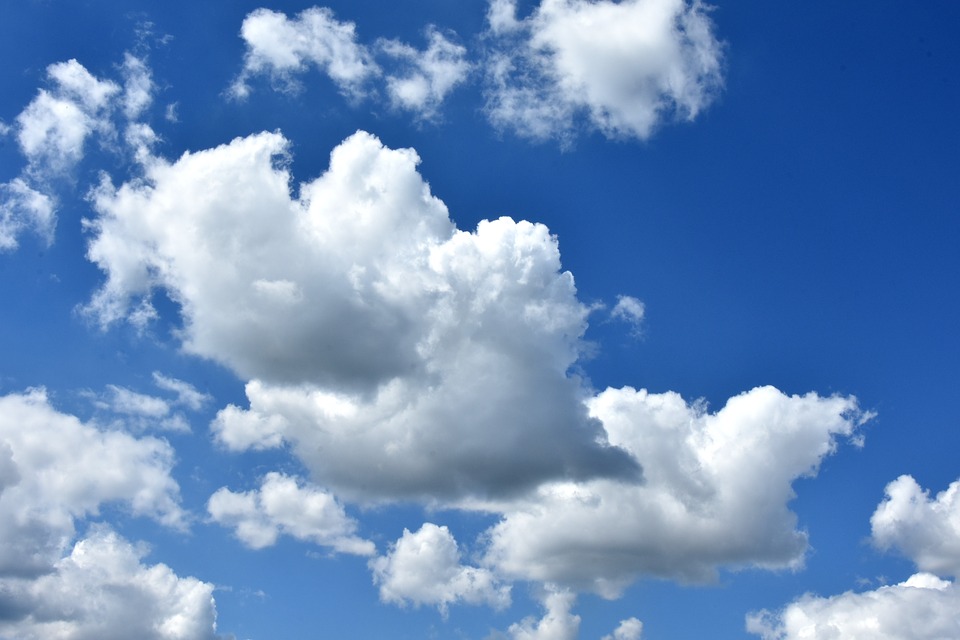 Cumulus clouds  look fluffy but they are made out of little drops of water. The fluffy cumulus clouds have ice crystals in them. Some of the lowest cumulus clouds are 8,000 feet. Cumulus clouds appear during fair weather.
Cumulus Clouds
Cumulonimbus Clouds
Cumulonimbus Clouds are one of the tallest clouds. They are known for being thunder clouds but last under an hour but, there are nothing close as a cumulus cloud.
This Photo by Unknown author is licensed under CC BY-SA.
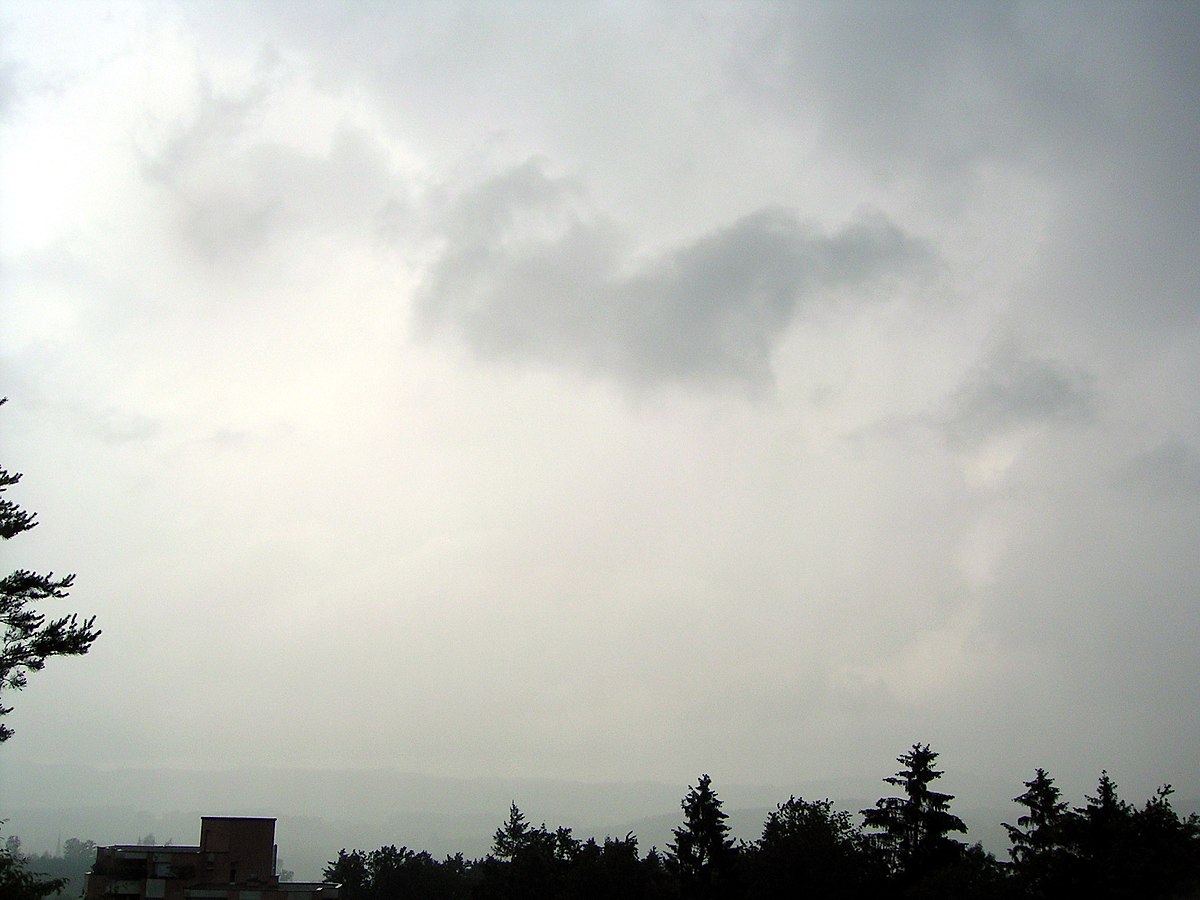 Stratus Clouds
Stratus clouds have gloomy skies, but they are not storm clouds. They are spread out like a blanket.  It can’t make cool shapes like cumulus clouds. It’s a white cloud not dark clouds.
This Photo by Unknown author is licensed under CC BY-SA.
Stratonimbus Clouds
Stratonimbus clouds are storm clouds. They are just like a stratus clouds but darker. They are worse than cumulonimbus clouds. They last longer than cumulonimbus clouds. The Stratonimbus Clouds are low, gray, often dark, and more  nearly uniform clouds that usually produces continuous rain, snow, or sleet and no lightning or thunder.
This Photo by Unknown author is licensed under CC BY-SA.
Hurricanes
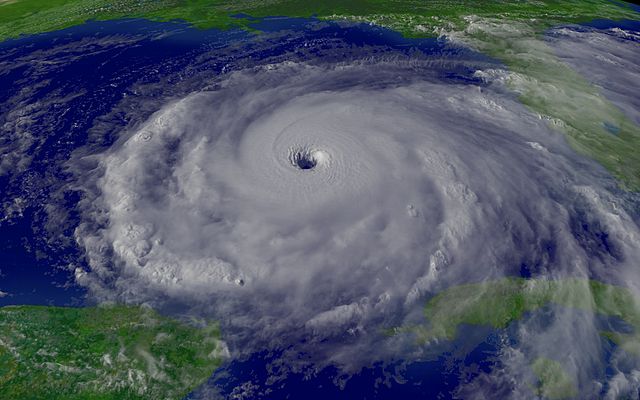 Hurricanes are strong storms. Hurricanes are massive storm systems that form over warm ocean waters and move toward land. Threats from hurricanes include powerful winds, heavy rainfall, storm surges and coastal/ inland flooding.
This Photo by Unknown author is licensed under CC BY-SA.
This Photo by Unknown author is licensed under CC BY-SA.
This Photo by Unknown author is licensed under CC BY-NC.
This Photo by Unknown author is licensed under CC BY-NC.
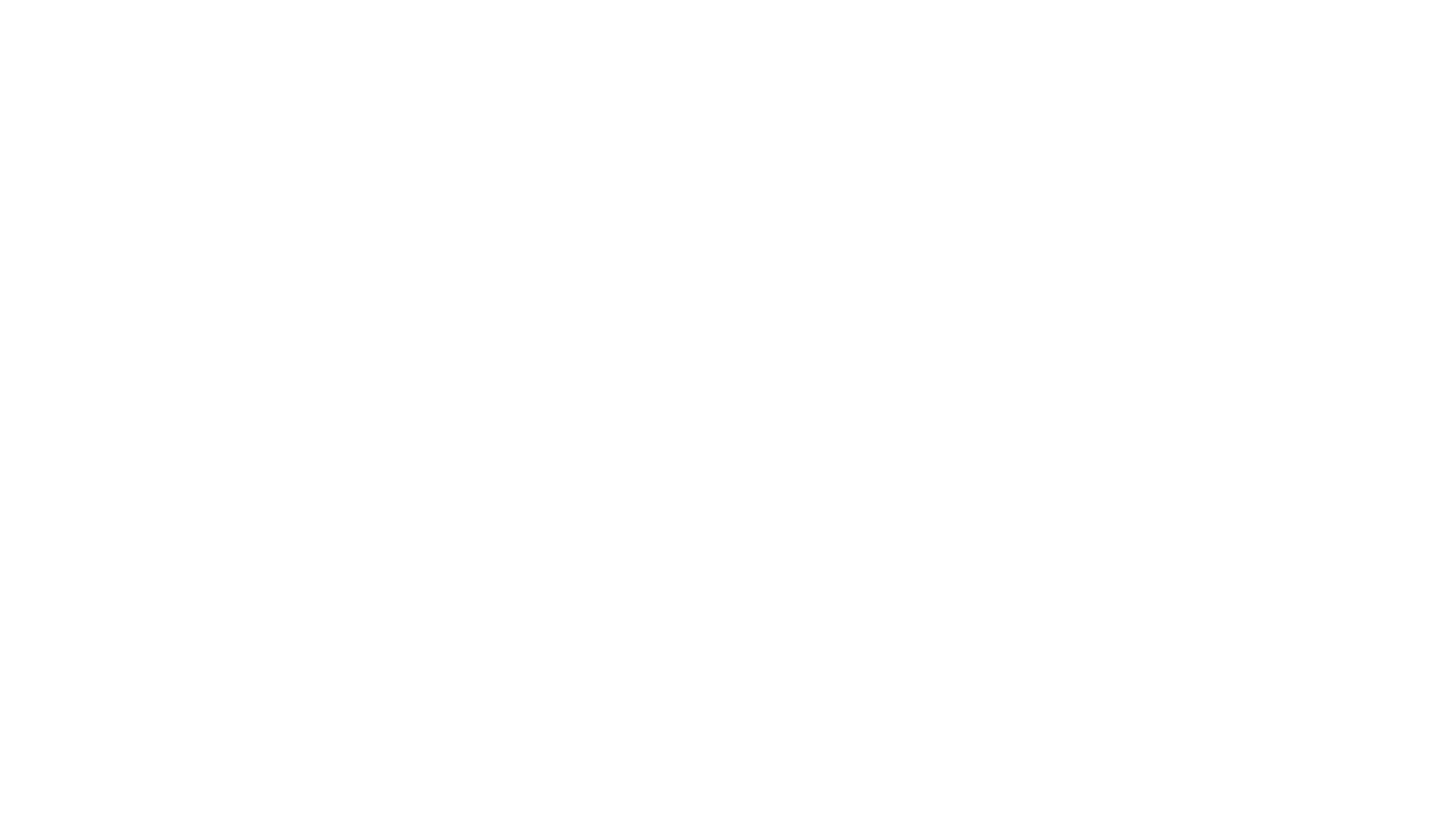 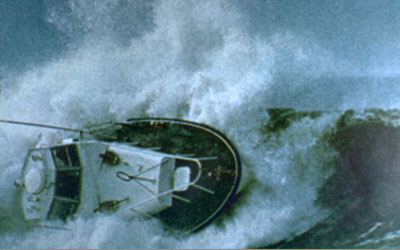 Tsunami!
The word Nami is the Japanese word for 'wave. A tsunami is  known as a seismic sea wave. it is a series of waves in a water body caused by the displacement of a large volume of water, generally in an ocean or a large lake.
This Photo by Unknown author is licensed under CC BY-SA-NC.
This Photo by Unknown author is licensed under CC BY-SA.
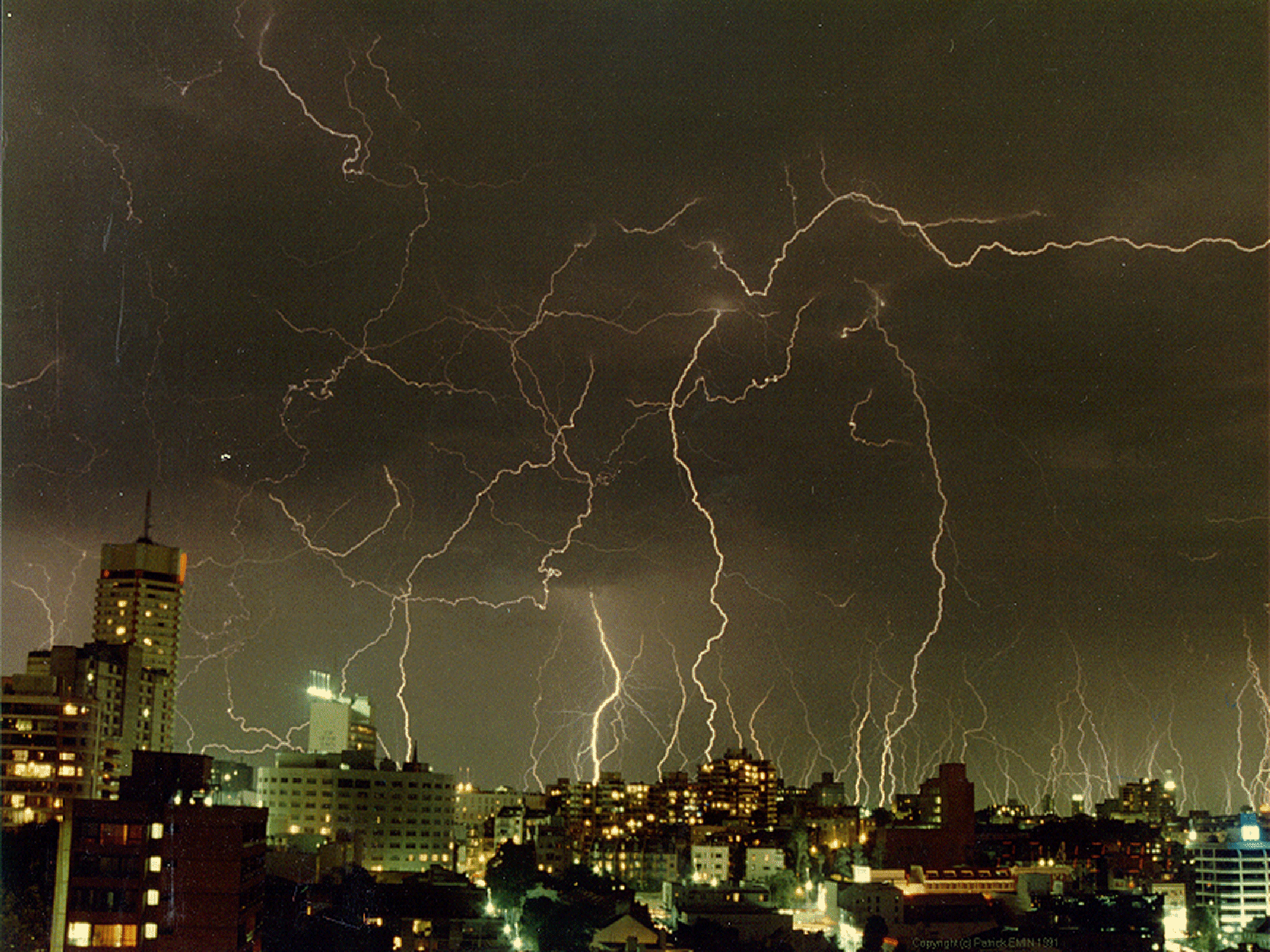 Thunderstorms
A thunderstorm is a storm with lightning and thunder. It's produced by a cumulonimbus cloud, usually producing gusty winds, heavy rain and sometimes hail.
This Photo by Unknown author is licensed under CC BY-SA.
This Photo by Unknown author is licensed under CC BY-SA.
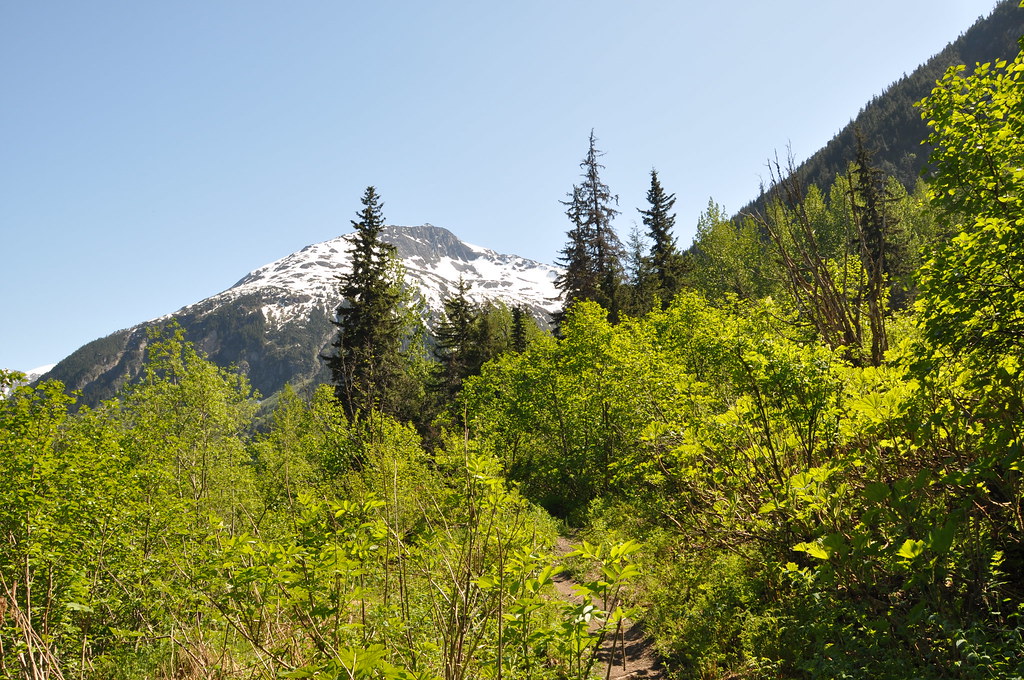 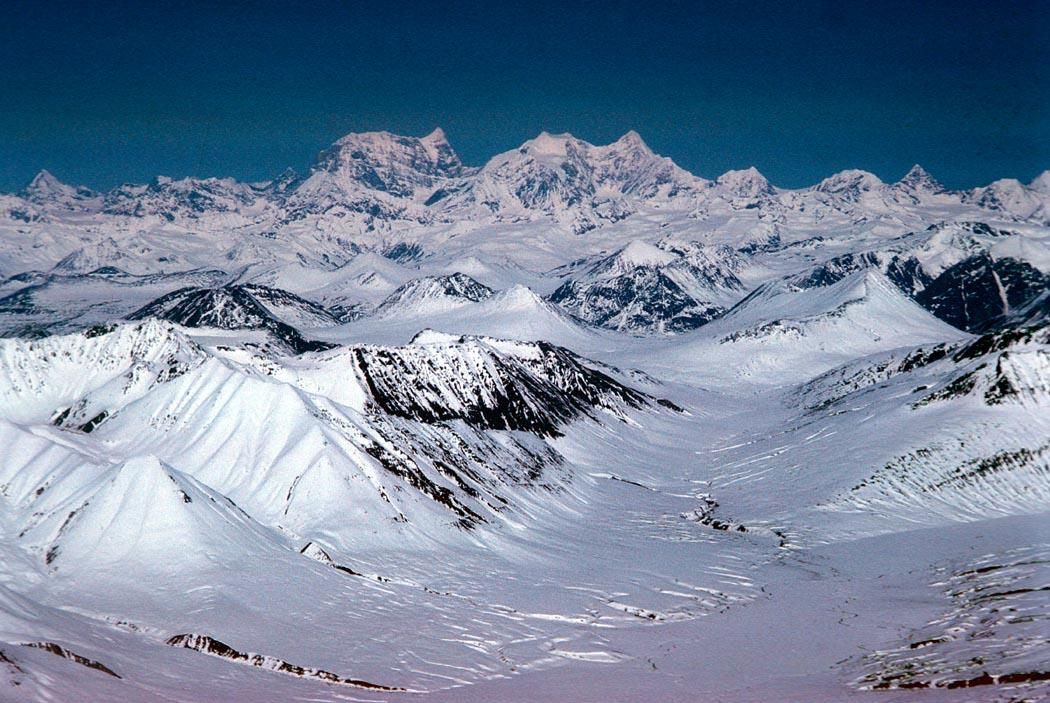 This Photo by Unknown author is licensed under CC BY.
This Photo by Unknown author is licensed under CC BY-NC-ND.
This Photo by Unknown author is licensed under CC BY-NC-ND.
This Photo by Unknown author is licensed under CC BY-NC-ND.
This Photo by Unknown author is licensed under CC BY-SA.
This Photo by Unknown author is licensed under CC BY.
This Photo by Unknown author is licensed under CC BY-SA-NC.
This Photo by Unknown author is licensed under CC BY.
This Photo by Unknown author is licensed under CC BY-NC-ND.
This Photo by Unknown author is licensed under CC BY-NC-ND.
This Photo by Unknown author is licensed under CC BY-SA.
This Photo by Unknown author is licensed under CC BY-NC-ND.
This Photo by Unknown author is licensed under CC BY-NC-ND.
This Photo by Unknown author is licensed under CC BY-SA-NC.
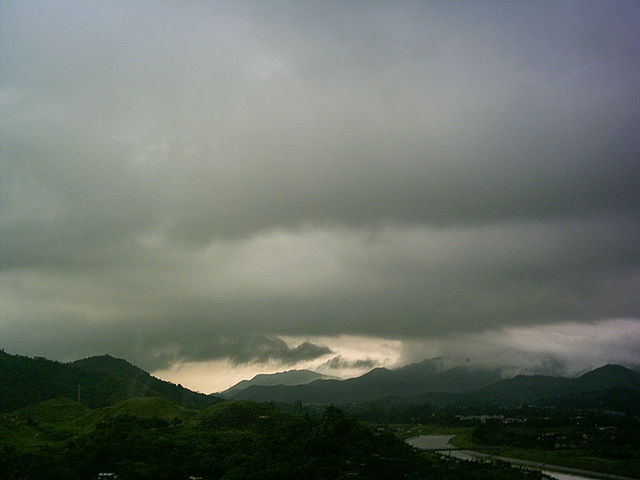 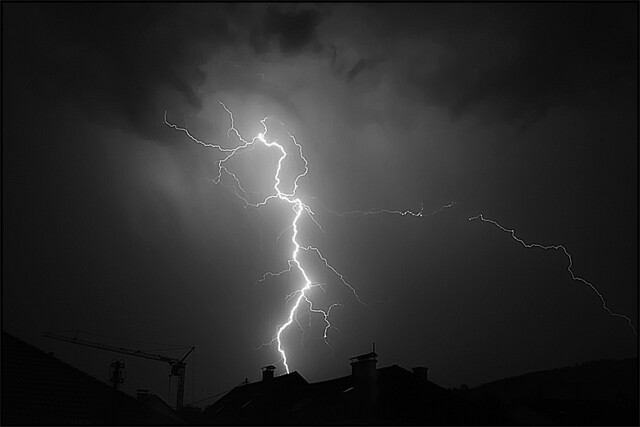 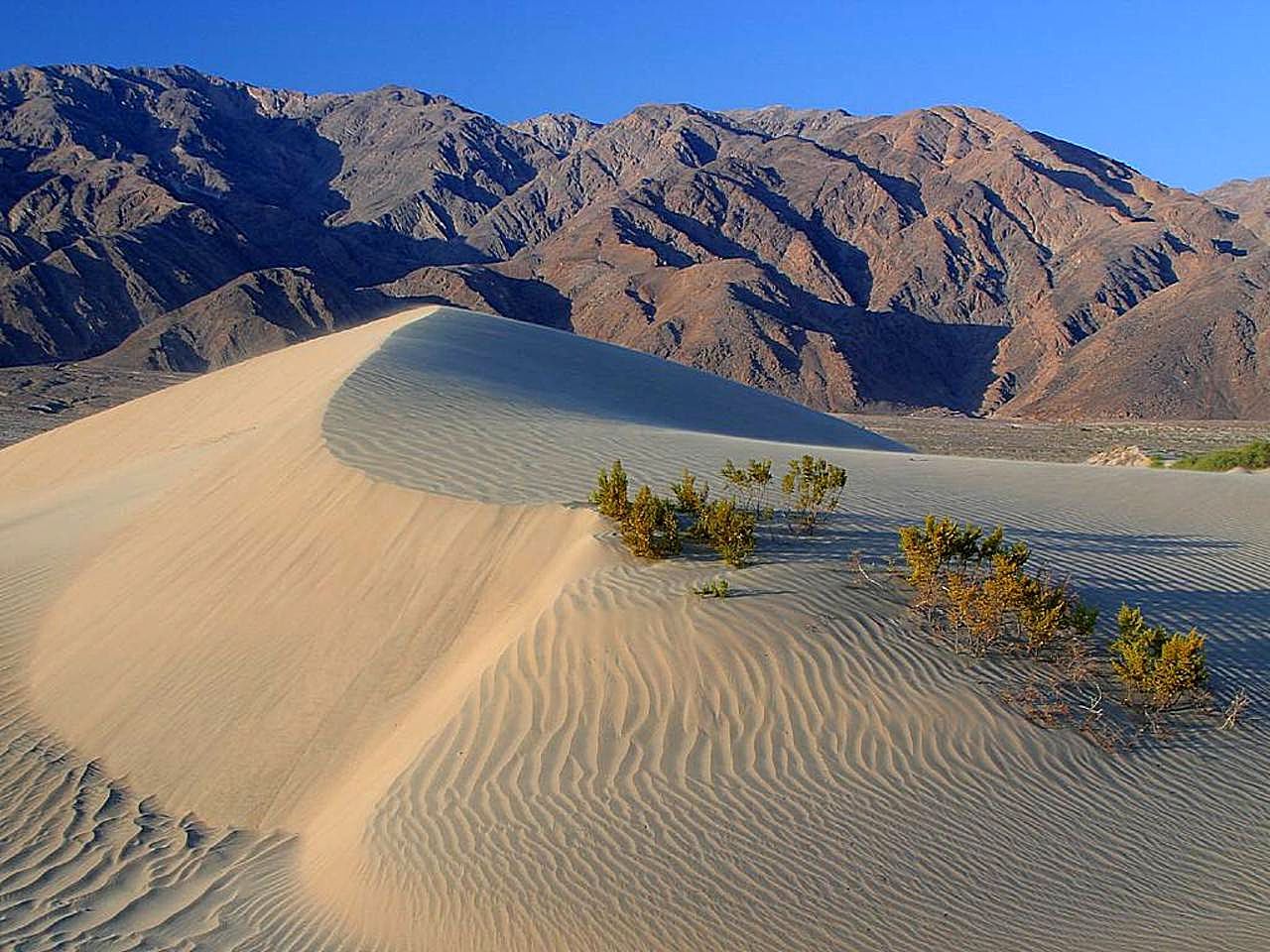 This Photo by Unknown author is licensed under CC BY-SA-NC.
This Photo by Unknown author is licensed under CC BY-SA.
This Photo by Unknown author is licensed under CC BY-SA.
This Photo by Unknown author is licensed under CC BY-SA.
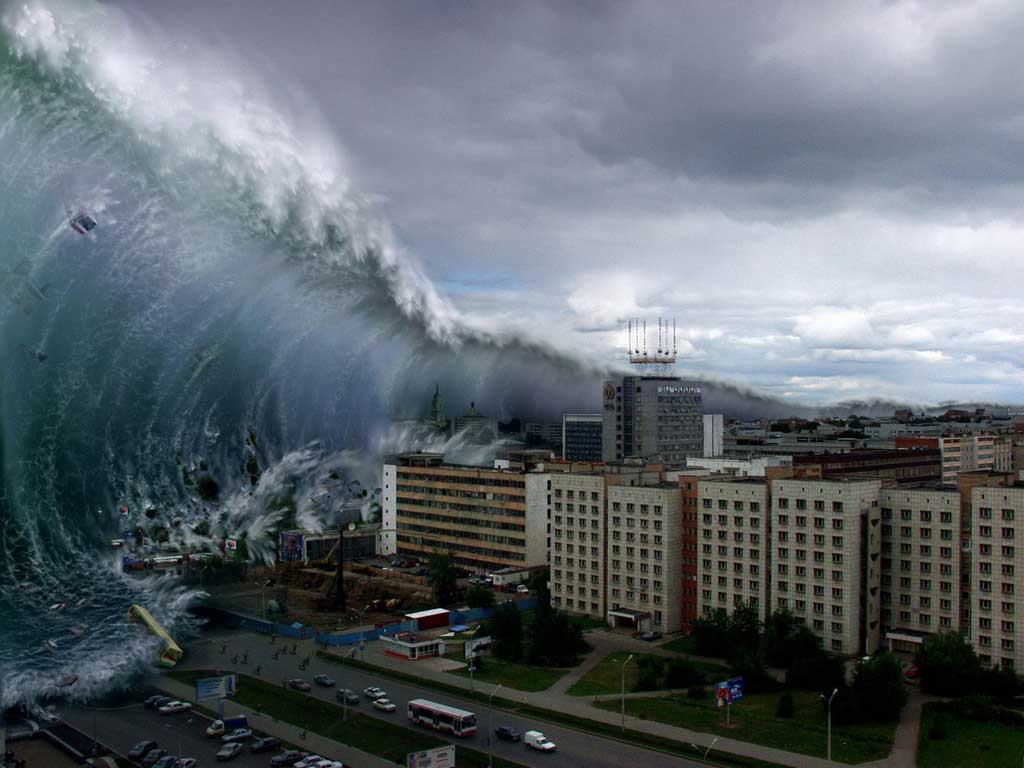 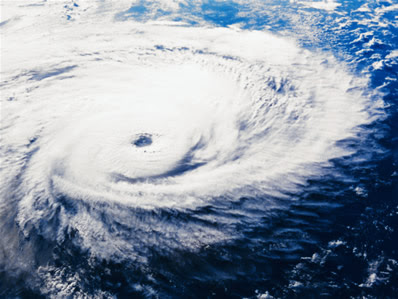 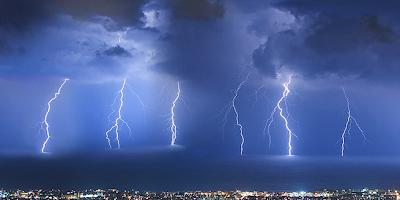 This Photo by Unknown author is licensed under CC BY-SA-NC.
All the extreme Weathers!
This Photo by Unknown author is licensed under CC BY-SA.
This Photo by Unknown author is licensed under CC BY-SA.
This Photo by Unknown author is licensed under CC BY-NC.
This Photo by Unknown author is licensed under CC BY-NC-ND.
This Photo by Unknown author is licensed under CC BY-NC-ND.
This Photo by Unknown author is licensed under CC BY-SA.